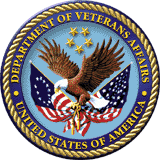 Click here to view the recording
Recording Password: VREoet2020!
VR&E Operational Excellence Training
Vocational Rehabilitation and Employment (VR&E)
Customer Experience
VR&E Perspective
Briefed by: Dr. Dorothy Tripplett-Williams
Training Objectives
At the conclusion of today’s session, you will be able to explain :

Differences between customer service and customer experience 
Customer experience from a VR&E prospective
Importance of a positive customer experience
Why should we care about customer experience
Actions we can take
Customer Experience: Your Perspective
Great Customer Experience
 vs. 
Poor Customer Experience
3
[Speaker Notes: If I were to ask you the last time you had a really great experience as a customer, it probably wouldn't take you long to come up with the story of how the lasting impression of the experience made you happy and satisfied.

And the same goes for a poor customer experience, too -- you could probably think of the story and reason within seconds, and how the feeling afterward was just the opposite. You probably felt angry, upset, annoyed, frustrated, or any combination of these negative emotions.]
Customer Service vs Customer Experience
Is there a difference?

What is customer service?

Is one part of the customer experience. It is the assistance and/or advice provided to Veterans during each touch point in their program.    

What is customer experience?

The sum total of the impression that you leave a Veteran while working with you throughout their VR&E program journey.
4
[Speaker Notes: Customer Service: According to the 2018 Longitudinal Study 88 percent of Veterans report moderate to high satisfaction with the VR&E program.  
Customer Experience: No way to measure]
Customer Experience: VR&E Perspective
Touch Points in the Veteran’s journey
Initial Interview
Evaluation and Planning
Plan Development
Case Management
How does the customer experience take place?
In person
Face-to-Face
Telephone
Email 
Online
5
[Speaker Notes: Touch Points:  

Methods: Modernization Efforts put in place 
COVID-19]
Customer Experience: Why It’s Important
Positive Veteran Experience: 
Critical to the growth of the program
Influences stakeholders
Decrease in no show rate 
Decrease discontinuances
6
Customer Experience: Why Care
You should care because: 
It is your profession
Committed to providing Veterans quality services 
VR&E’s reputation
It is the right thing to do
7
Customer Experience: What Can We Do?
Actions to take:

Put the Veteran first
Make good customer service a priority
Be responsive and timely
Be supportive
Provide honest and consistent feedback
Do not over promise and under deliver
8
[Speaker Notes: Make good customer service a priority which will lead to a positive Veteran experience]
Customer Experience: VR&E Perspective
Questions/Discussion
9